THERMOCHEMISTRY
Hess’s Law
Hess’s Law
“In going from a particular set of reactants to a particular set of products, the change in enthalpy is the same whether the reaction takes place in one step or a series of steps.”
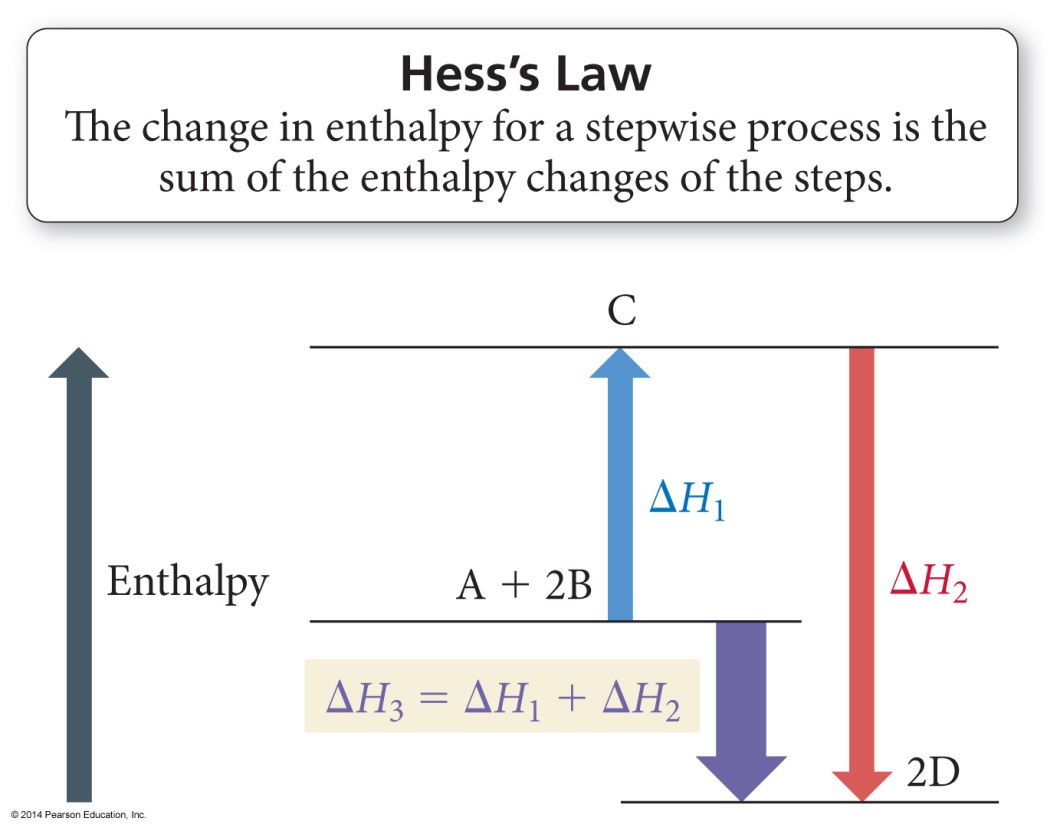 Hess’s Law
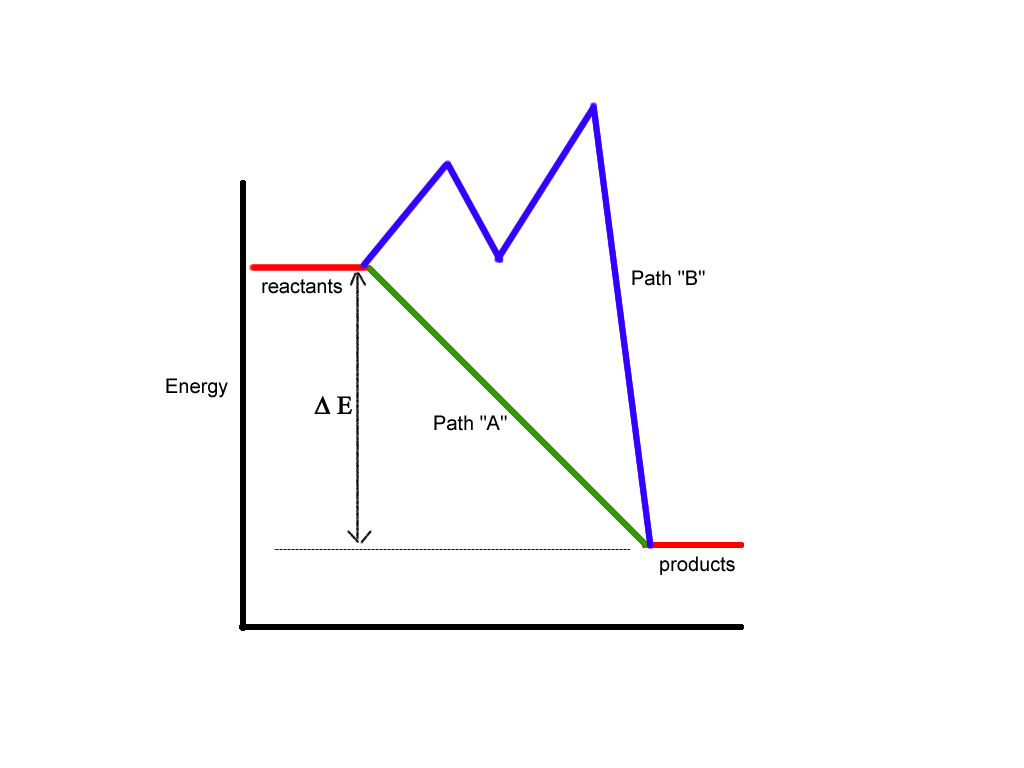 Path A – Mrs. Farmercleaning the house. 
Path B – Mr. Farmercleaning the house. 
              
Regardless of the path 
taken, you still get to the 
same place. Although Path B drives Mrs. Farmer bonkers – Ha!
Relationships Involving DHrxn
Multiplying Rxn by a # to Change CoefficientsDHrxn is multiplied by that factor.
Because DHrxn is extensive – depends on the amount of substance
C(s) + O2(g) → CO2(g)	            DH = −393.5 kJ
2 C(s) + 2 O2(g) → 2 CO2(g)	   DH = 2 x (−393.5 kJ) = −787.0 kJ.

Reversing a rxn to flip which side the products/reactants are onFlip the sign of DH, if positive now negative, if negative, now posititve       C(s) + O2(g) → CO2(g)	           DH = −393.5 kJ
       CO2(g) → C(s) + O2(g) 	           DH = − (−393.5) = + 393.5 kJ
Standard Conditions
Standard StateThe state of a material at a defined set of conditions. 
Pure gas at 1 atm pressure
Pure solid or liquid in its most stable form at 1 atm pressure and temperature of interest (usually 25°C)
Substances in a solution with a 1M concentration
Standard Enthalpy Change
Standard Enthalpy Change∆H° - the Enthalpy change when all reactants and products are in their standard states. That’s what the ° symbol means – that it is under the standard conditions. You can have ∆H values that are not at standard conditions, then you leave the ° off.
Standard Enthalpy of Formation
Standard Enthalpy of Formation∆H°f - the Enthalpy change for the reaction forming 1 mole of a pure compound from its constituent elements. 
 Elements must be in their standard states
∆H°f for a pure element in its standard state = 0 kJ/mol
That includes diatomic gases! They are still pure elements!
Hess’s Law Example Problem #1
Calculate H for the combustion of methane, CH4:   
CH4 + 2O2  CO2 + 2H2O
Step #1: CH4 must appear on the reactant side, so we reverse reaction #1 and change the sign on H.
CH4   C + 2H2 	         +74.80 kJ
Hess’s Law Example Problem #1
Calculate H for the combustion of methane, CH4:   
CH4 + 2O2  CO2 + 2H2O
Step #2: Keep reaction #2 unchanged, because CO2 belongs on the product side
CH4   C + 2H2 	         +74.80 kJ
C + O2   CO2	       -393.50 kJ
Hess’s Law Example Problem #1
Calculate H for the combustion of methane, CH4:   
CH4 + 2O2  CO2 + 2H2O
Step #3: Use reaction #3 to get water as a product,
but multiply it by 2 since you have 2 H2O
CH4   C + 2H2 	         +74.80 kJ
C + O2   CO2	       -393.50 kJ
2H2 + O2   2H2O	      2 x (-285.83 kJ)
Hess’s Law Example Problem #1
Calculate H for the combustion of methane, CH4:   
CH4 + 2O2  CO2 + 2H2O
Step #4: Cross out things that show up on both sides, then sum up your ∆H values
CH4   C + 2H2 	         +74.80 kJ
C + O2   CO2	       -393.50 kJ
2H2 + O2   2H2O	      2 x (-285.83 kJ)
CH4 + 2O2  CO2 + 2H2O     -890.36 kJ
Hess’s Law Example Problem #2
2 NOCl (g) → N2 (g) + O2 (g) + Cl2 (g) 	ΔH =   ?
Rxn #1) ½ N2 (g) + ½ O2 (g) → NO (g)        ΔH = 	90.3 kJRxn #2) NO (g) + ½ Cl2 (g) → NOCl (g)      ΔH = 	–38.6 kJ
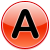 -51.7 kJ
51.7 kJ
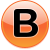 -103.4 kJ
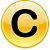 103.4 kJ
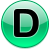 142.0 kJ
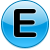 [Speaker Notes: Answer: c]
Hess’s Law Example Problem #2
2 NOCl (g) → N2 (g) + O2 (g) + Cl2 (g) 	ΔH =   ?
Rxn #1) ½ N2 (g) + ½ O2 (g) → NO (g)        ΔH = 	90.3 kJRxn #2) NO (g) + ½ Cl2 (g) → NOCl (g)      ΔH = 	–38.6 kJ
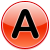 -51.7 kJ
51.7 kJ
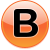 -103.4 kJ
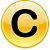 103.4 kJ
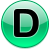 142.0 kJ
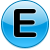 [Speaker Notes: Answer: c]
Hess’s Law Example Problem #3
FeO(s) + CO(g)  Fe(s) + CO2(g)       Calculate standard enthalpy change
Rxn #1) 3Fe2O3 + CO (g)  2Fe3O4 + CO2 (g)	 H= -47 kJRxn #2) Fe2O3 + 3CO (g)  2Fe (s) + 3CO2 (g)	 H= -25 kJRxn #3) Fe3O4 + CO (g)  3FeO (s) + CO2 (g)	 H= 19 kJ
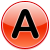 -53 kJ
-3 kJ
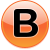 -41 kJ
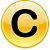 22 kJ
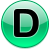 -11 kJ
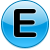 [Speaker Notes: Answer: c]
Hess’s Law Example Problem #3
FeO(s) + CO(g)  Fe(s) + CO2(g)       Calculate standard enthalpy change
Rxn #1) 3Fe2O3 + CO (g)  2Fe3O4 + CO2 (g)	 H= -47 kJRxn #2) Fe2O3 + 3CO (g)  2Fe (s) + 3CO2 (g)	 H= -25 kJRxn #3) Fe3O4 + CO (g)  3FeO (s) + CO2 (g)	 H= 19 kJ
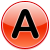 -53 kJ
-3 kJ
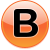 -41 kJ
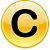 22 kJ
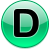 -11 kJ
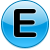 [Speaker Notes: Answer: c]
Its just a puzzle!
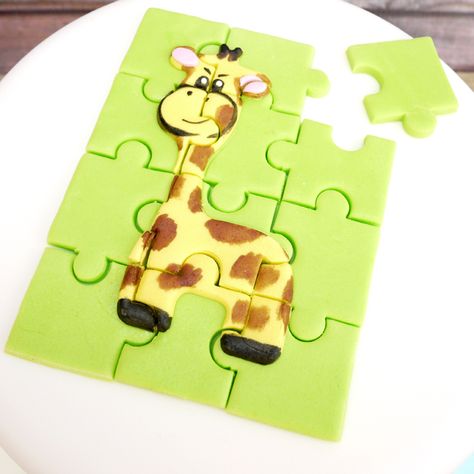 Sometimes it’s a really hard puzzle…but it’s still just a puzzle! All the pieces are there, you just have to figure out how to put them together…unfortunately no real “tricks” for how to figure out which parts to put together.
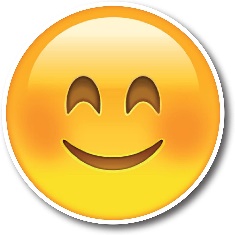 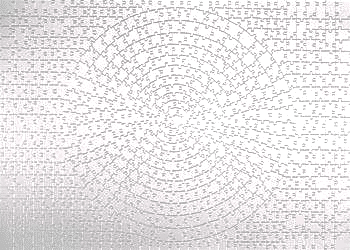 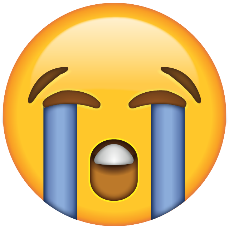